Въвеждане на изображение чрез скенер или цифров фотоапарат. Обработване и запазване на изображението
1. Обобщение.
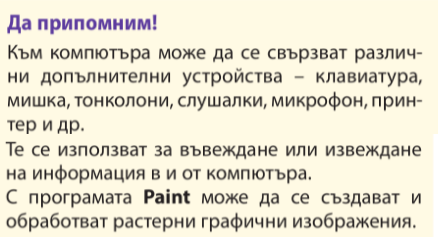 2. Скенер.
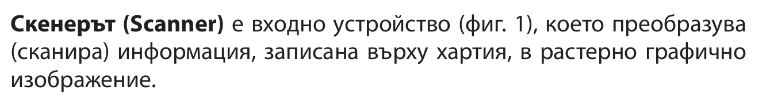 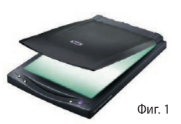 3. Разделителна способност.
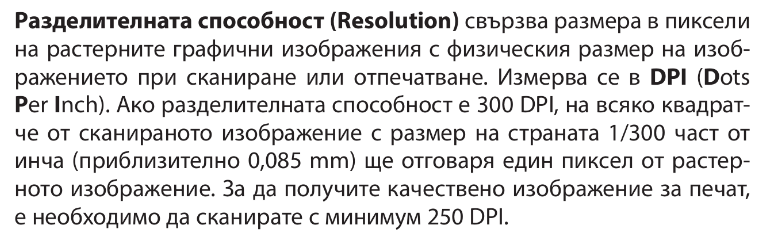 4. Необходимо условие при сканиране.
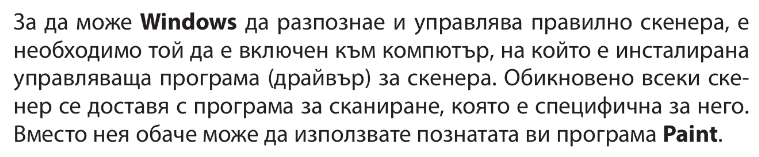 5. Използване на програмата Paint за сканиране.
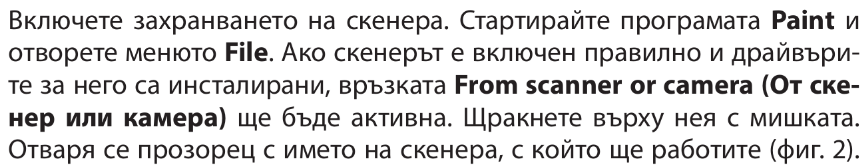 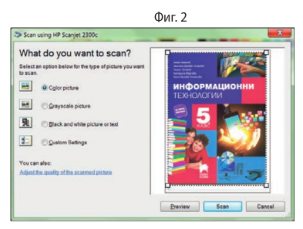 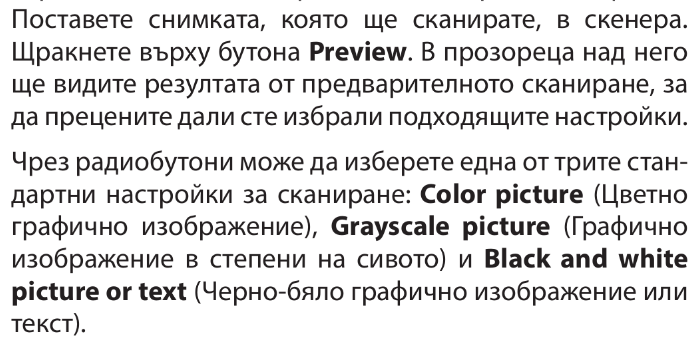 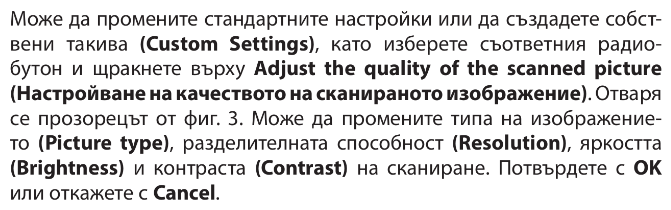 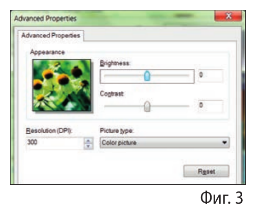 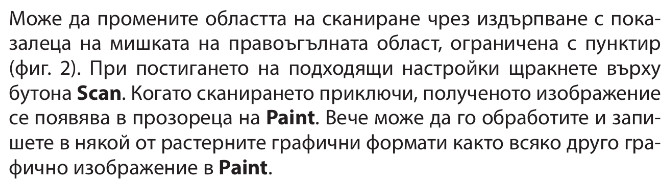 6. Цифрова фотогрофия.
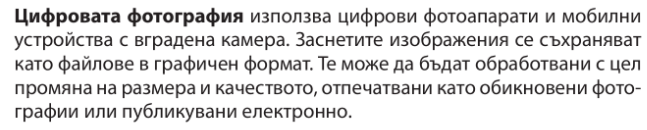 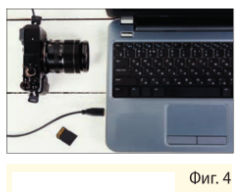 7. Прехвърляне на изображение от цифров фотоапарат на компютър.
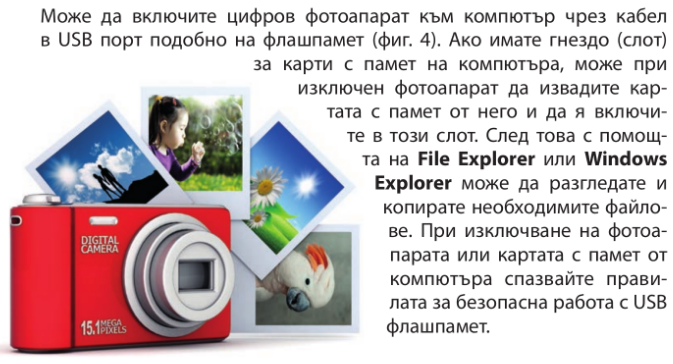 8. Нови понятия.
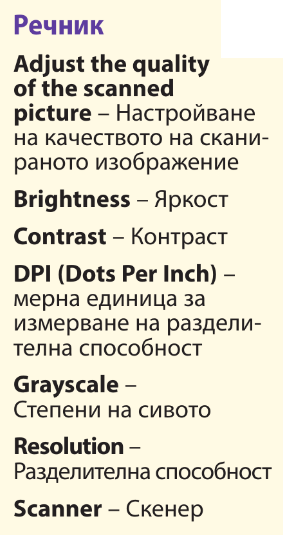 9. Задачи и упражнения.
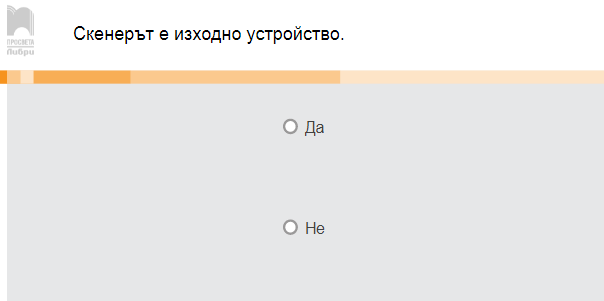 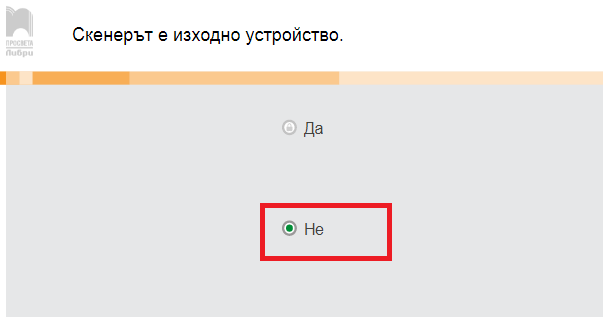 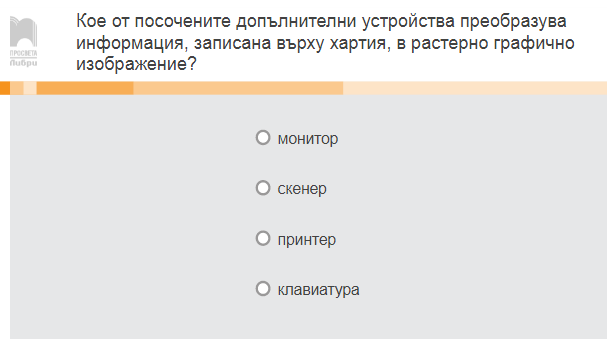 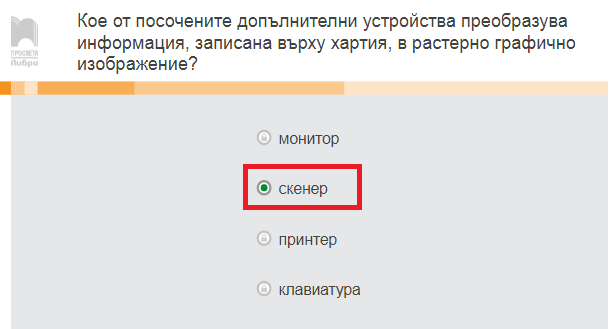 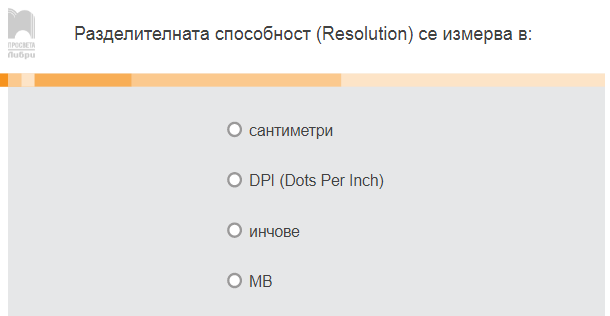 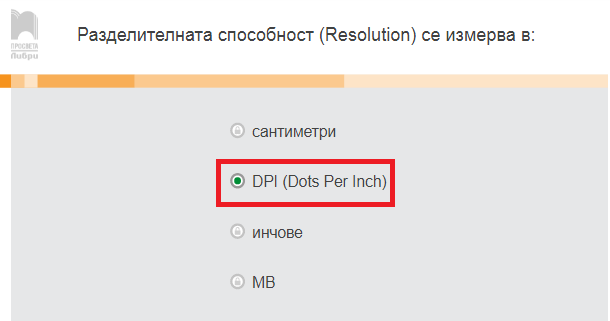 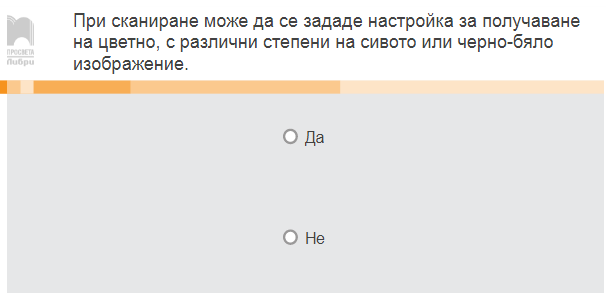 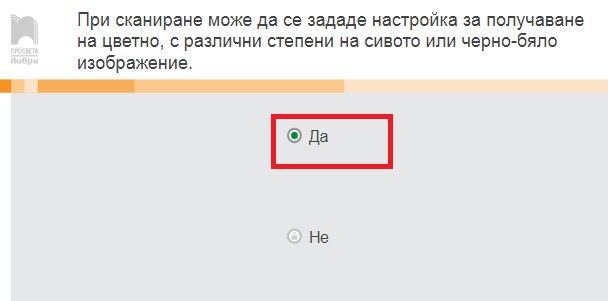 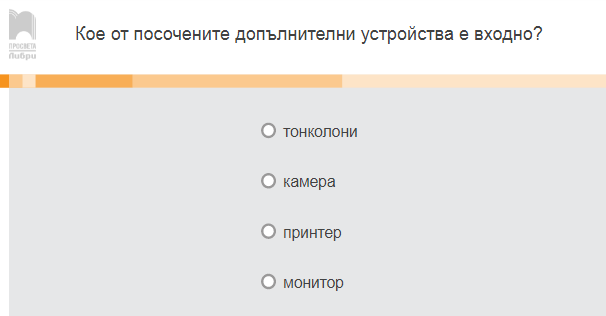 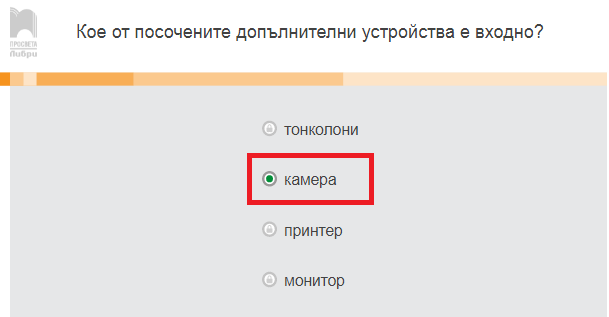 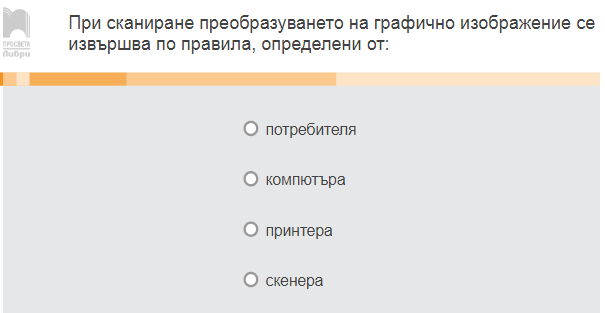 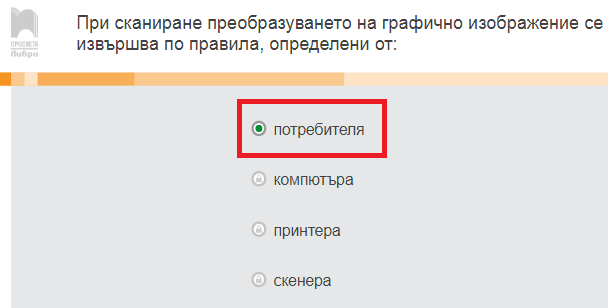